In Granite or Ingrained:
What the Old and New Covenants Reveal About the Gospel, the Law and the Sabbath
Skip MacCarty, D. Min
“The LORD Confides in those who fear him’ he makes his covenant known to them.”                Ps 25:14
Evangelical Model of the Covenants
Especially the Old and New Covenants
New Covenant DNA
New Covenant DNA
New Covenant DNA
Evangelical Model of the Covenants
misrepresents the unity and coherence of the New Covenant throughout Scripture.
A replacement model is needed
The Everlasting Covenant
Covenant of Grace
God’s Universal Gift to Humanity
(Everlasting Gospel Bridge from  Paradise Lost to Paradise Restored)
Eternal Life
Eternity Past
New Covenant DNA
God’s Historical Old Covenant
(Everlasting Gospel - OT Era)
Gospel In Symbols
New Covenant DNA
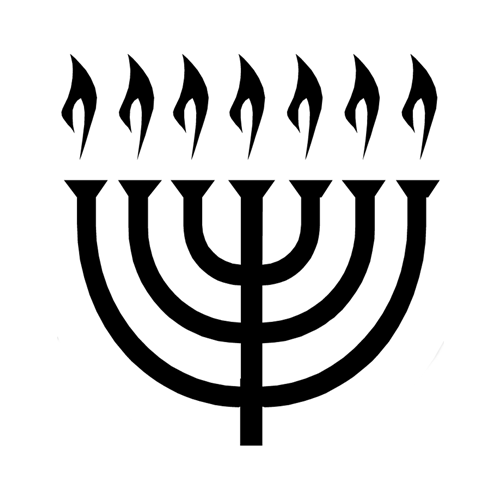 God’s Historical New Covenant
(Everlasting Gospel - NT Era)
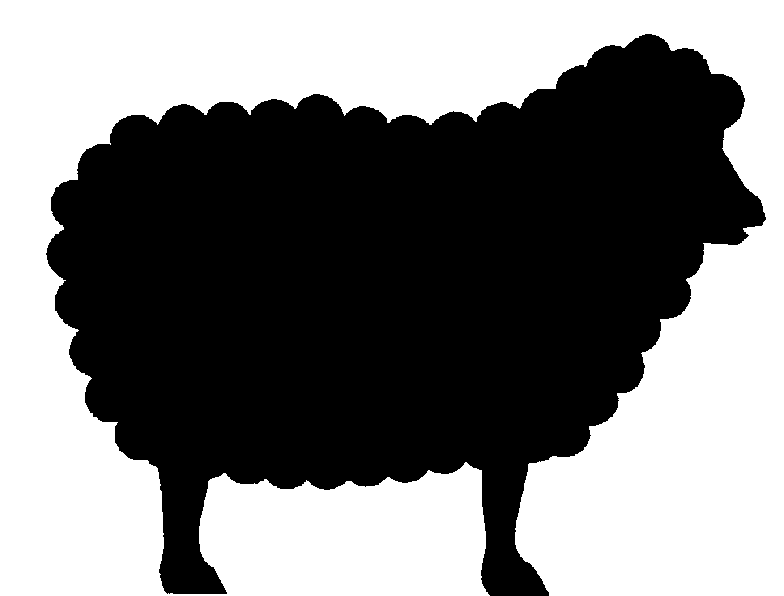 JESUS
Israel
David
Abraham
Noah
Humanity’s Response to God’s Gift (faith or disbelief)
Post-Fall Adam
Creation
Sinful-Nature-Generated Old Covenant Experience – 
Gospel Perverted and Externalized
Holy-Spirit-Generated New Covenant Experience  – 
Gospel Accepted and Internalized
The Everlasting Covenant
Covenant of Grace
God’s Universal Gift to Humanity
(Everlasting Gospel Bridge from  Paradise Lost to Paradise Restored)
Eternal Life
Eternity Past
Above the line
Historical Orientation
New Covenant DNA
God’s Historical Old Covenant
(Everlasting Gospel - OT Era)
Gospel In Symbols
New Covenant DNA
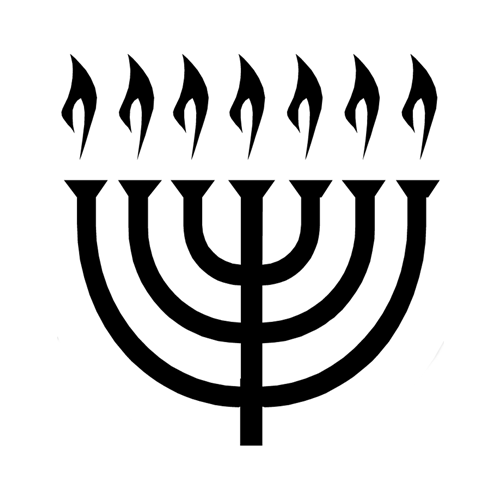 God’s Historical New Covenant
(Everlasting Gospel - NT Era)
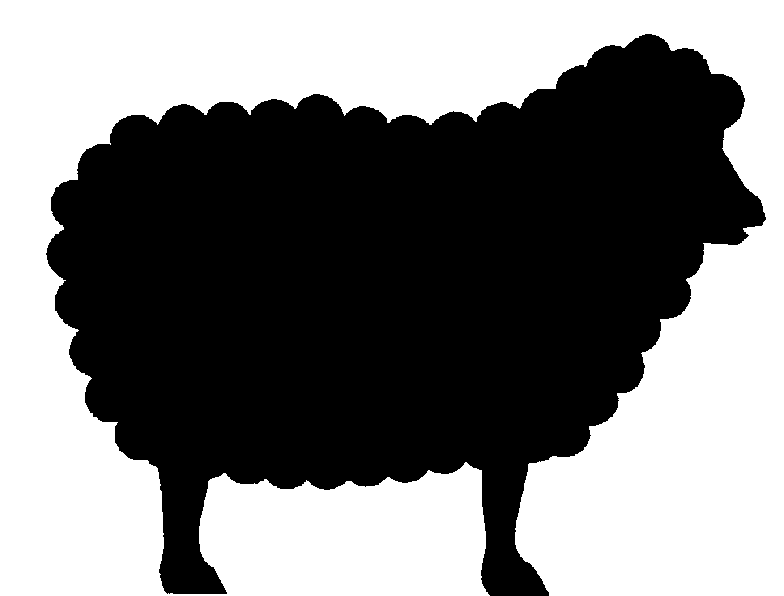 JESUS
Israel
David
Abraham
Noah
Humanity’s Response to God’s Gift (faith or disbelief)
Post-Fall Adam
Below the line
Experiential Orientation
Creation
Sinful-Nature-Generated Old Covenant Experience – 
Gospel Perverted and Externalized
Holy-Spirit-Generated New Covenant Experience  – 
Gospel Accepted and Internalized
How the Covenants Differed              God anticipated a different response
“For if there had been nothing wrong with that first covenant, no place would have been sought for another. 8 But God found fault with the people and said:  ‘The days are coming, declares the Lord, when I will make a new covenant with the people of Israel and with the people of Judah. 9 It will not be like the covenant I made with their ancestors when I took them by the hand to lead them out of Egypt, because they did not remain faithful to my covenant, and I turned away from them, declares the Lord.’” 
							    Heb 8:7-9
How the Covenants Differed              God anticipated a different response
“For if there had been nothing wrong with that first covenant, no place would have been sought for another. 8 But God found fault with the people and said:  ‘The days are coming, declares the Lord, when I will make a new covenant with the people of Israel and with the people of Judah. 9 It will not be like the covenant I made with their ancestors when I took them by the hand to lead them out of Egypt, because they did not remain faithful to my covenant, and I turned away from them, declares the Lord.’” 
							    Heb 8:7-9
The Everlasting Covenant
Covenant of Grace
God’s Universal Gift to Humanity
(Everlasting Gospel Bridge from  Paradise Lost to Paradise Restored)
Eternal Life
Above the line
Historical Orientation
Eternity Past
New Covenant DNA
God’s Historical Old Covenant
(Everlasting Gospel - OT Era)
Gospel In Symbols
New Covenant DNA
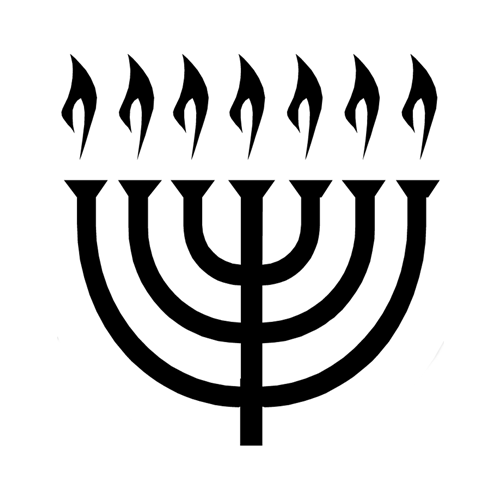 God’s Historical New Covenant
(Everlasting Gospel - NT Era)
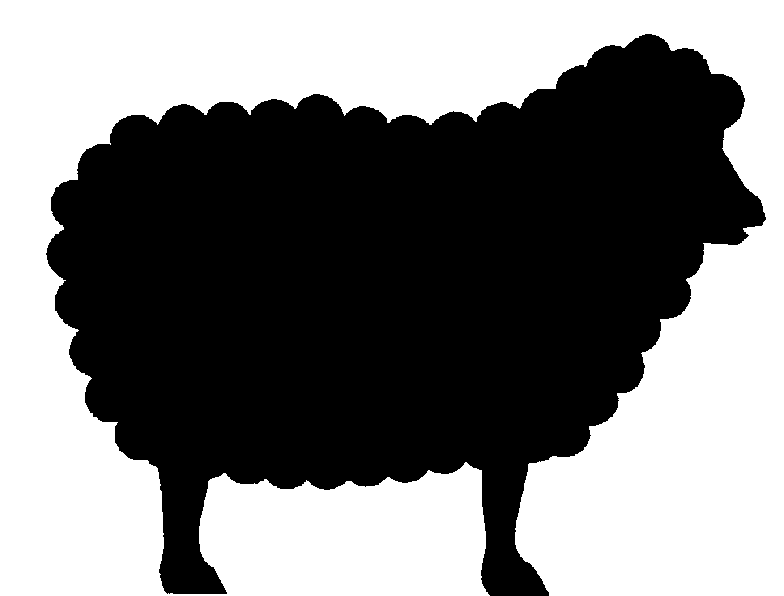 JESUS
Israel
David
Abraham
Noah
Humanity’s Response to God’s Gift (faith or disbelief)
Post-Fall Adam
Below the line 
Experiential Orientation
Below the line
Experiential Orientation
Creation
Sinful-Nature-Generated Old Covenant Experience – 
Gospel Perverted and Externalized
“They did not remain faithful”
Holy-Spirit-Generated New Covenant Experience  – 
Gospel Accepted and Internalized
Different response anticipated
(Hebrews 8:7-9)
Galatians 4:21 – 5:1
Galatians 4:21 – 5:1
“Tell me, you who want to be under the law, are you not aware of what the law says? 22 For it is written that Abraham had two sons, one by the slave woman and the other by the free woman. 23 His son by the slave woman was born according to the flesh, but his son by the free woman was born as the result of a divine promise. 24 These things are being taken figuratively: The women represent two covenants.
Galatians 4:21 – 5:1
“Tell me, you who want to be under the law, are you not aware of what the law says? 22 For it is written that Abraham had two sons, one by the slave woman and the other by the free woman. 23 His son by the slave woman was born according to the flesh, but his son by the free woman was born as the result of a divine promise. 24 These things are being taken figuratively: The women represent two covenants.
Two CovenantsGalatians 4:21 – 5:1
“Tell me, you who want to be under the law, are you not aware of what the law says? 22 For it is written that Abraham had two sons, one by the slave woman and the other by the free woman. 23 His son by the slave woman was born according to the flesh, but his son by the free woman was born as the result of a divine promise. 24 These things are being taken figuratively: The women represent two covenants.
Two CovenantsGalatians 4:21 – 5:1Old Covenant/New Covenant
“Tell me, you who want to be under the law, are you not aware of what the law says? 22 For it is written that Abraham had two sons, one by the slave woman and the other by the free woman. 23 His son by the slave woman was born according to the flesh, but his son by the free woman was born as the result of a divine promise. 24 These things are being taken figuratively: The women represent two covenants.
Two CovenantsGalatians 4:21 – 5:1Old Covenant/New Covenant
25 Now Hagar stands for Mount Sinai in Arabia and corresponds to the present city of Jerusalem, because she is in slavery with her children. 26 But the Jerusalem that is above is free, and she is our mother. . . . 28 Now you, brothers and sisters, like Isaac, are children of promise. 29 At that time the son born according to the flesh persecuted the son born by the power of the Spirit. It is the same now.
Two CovenantsGalatians 4:21 – 5:1Old Covenant/New Covenant
30 But what does Scripture say? ‘Get rid of the slave  woman and her son, for the slave woman’s son will never share in the inheritance with the free woman’s son.’ 31 Therefore, brothers and sisters, we are not children of the slave woman, but of the free woman. 5:1 It is for freedom that Christ has set us free. Stand firm, then, and do not let yourselves be burdened again by a yoke of slavery.”
Evangelical Model of the Covenants
Especially the Old and New Covenants
“Yoke of slavery”
“Freedom in Christ”
Evangelical Model of the Covenants
Especially the Old and New Covenants
Two CovenantsGalatians 4:21 – 5:1Old Covenant/New Covenant
Should this passage be understood and interpreted Historically or Experientially?
Two CovenantsGalatians 4:21 – 5:1Old Covenant/New Covenant
Should this passage be understood and interpreted Historically or Experientially? 

Did the Paul intend for it to be interpreted and applied Above the Line or Below the Line?
The Everlasting Covenant
Covenant of Grace
God’s Universal Gift to Humanity
(Everlasting Gospel Bridge from  Paradise Lost to Paradise Restored)
Eternal Life
Eternity Past
Above the line
Historical Orientation?
New Covenant DNA
God’s Historical Old Covenant
(Everlasting Gospel - OT Era)
“Yoke of slavery”?
“Freedom in Christ”?
Gospel In Symbols
New Covenant DNA
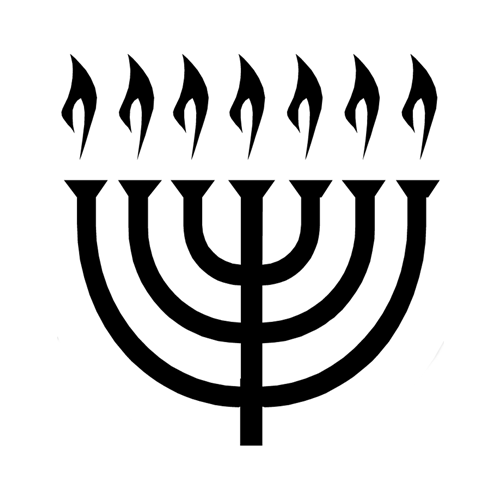 God’s Historical New Covenant
(Everlasting Gospel - NT Era)
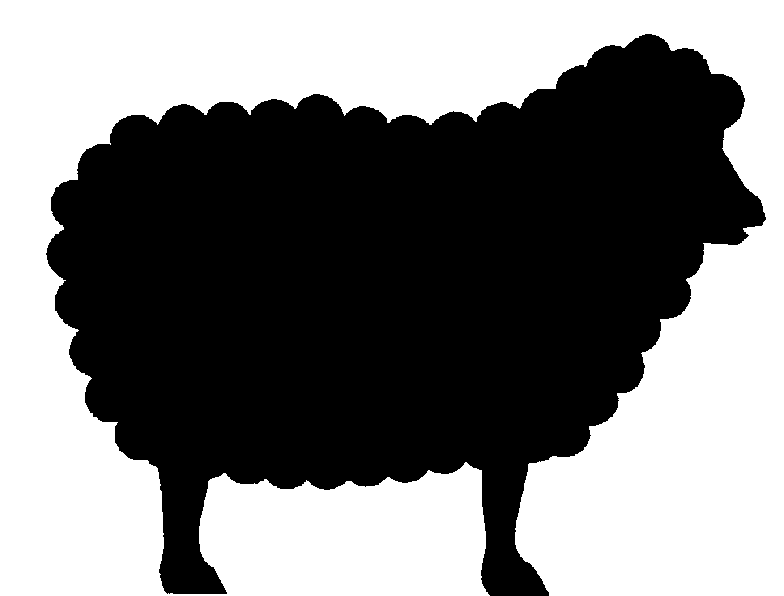 JESUS
Israel
David
Abraham
Noah
Humanity’s Response to God’s Gift (faith or disbelief)
Post-Fall Adam
Creation
Sinful-Nature-Generated Old Covenant Experience – 
Gospel Perverted and Externalized
Holy-Spirit-Generated New Covenant Experience  – 
Gospel Accepted and Internalized
(Galatians 4:21 – 5:1)
The Everlasting Covenant
Covenant of Grace
God’s Universal Gift to Humanity
(Everlasting Gospel Bridge from  Paradise Lost to Paradise Restored)
Eternal Life
Eternity Past
New Covenant DNA
God’s Historical Old Covenant
(Everlasting Gospel - OT Era)
Gospel In Symbols
New Covenant DNA
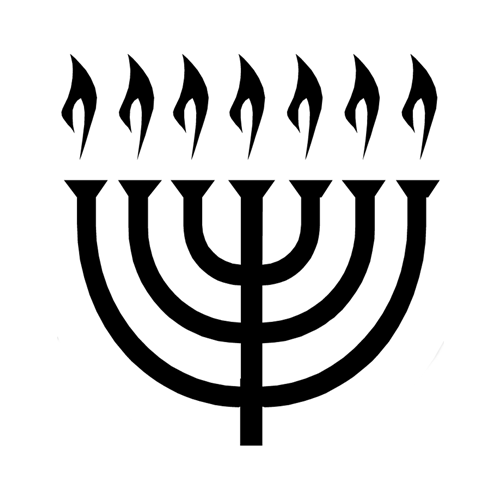 God’s Historical New Covenant
(Everlasting Gospel - NT Era)
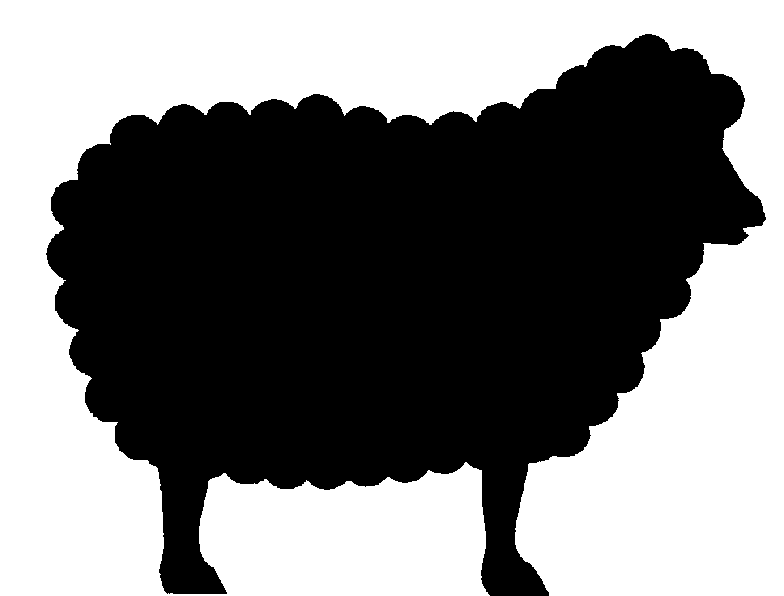 JESUS
Israel
David
Abraham
Noah
Humanity’s Response to God’s Gift (faith or disbelief)
Post-Fall Adam
Below the line
Experiential Orientation?
Creation
Sinful-Nature-Generated Old Covenant Experience – 
Gospel Perverted and Externalized
“Yoke of slavery”?
Holy-Spirit-Generated New Covenant Experience  – 
Gospel Accepted and Internalized
“Freedom in Christ”?
(Galatians 4:21 – 5:1)
Two CovenantsGalatians 4:21 – 5:1Old Covenant/New Covenant
Should this passage be understood and interpreted Historically or Experientially? 

Did the Paul intend for it to be interpreted and applied Above the Line or Below the Line?

And,                                                                                      What difference does it make?
Two CovenantsGalatians 4:21 – 5:1
Old Covenant/New Covenant
Two CovenantsGalatians 4:21 – 5:1
Old Covenant/New Covenant
“Tell me, you who want to be under the law, are you not aware of what the law says? 22 For it is written that Abraham had two sons, one by the slave woman and the other by the free woman. 23 His son by the slave woman was born according to the flesh, but his son by the free woman was born as the result of a divine promise. 24 These things are being taken figuratively: The women represent two covenants.
Two CovenantsGalatians 4:21 – 5:1
Old Covenant/New Covenant
“Tell me, you who want to be under the law, are you not aware of what the law says? 22 For it is written that Abraham had two sons, one by the slave woman and the other by the free woman. 23 His son by the slave woman was born according to the flesh, but his son by the free woman was born as the result of a divine promise. 24 These things are being taken figuratively: The women represent two covenants.
Two CovenantsGalatians 4:21 – 5:1
Old Covenant/New Covenant
“Tell me, you who want to be under the law, are you not aware of what the law says? 22 For it is written that Abraham had two sons, one by the slave woman and the other by the free woman. 23 His son by the slave woman was born according to the flesh, but his son by the free woman was born as the result of a divine promise. 24 These things are being taken figuratively: The women represent two covenants.
Two CovenantsGalatians 4:21 – 5:1
Old Covenant/New Covenant
Two CovenantsGalatians 4:21 – 5:1
Old Covenant/New Covenant
“Tell me, you who want to be under the law, are you not aware of what the law says? 22 For it is written that Abraham had two sons, one by the slave woman and the other by the free woman. 23 His son by the slave woman was born according to the flesh, but his son by the free woman was born as the result of a divine promise. 24 These things are being taken figuratively: The women represent two covenants.
Two CovenantsGalatians 4:21 – 5:1
Old Covenant/New Covenant
“Tell me, you who want to be under the law, are you not aware of what the law says? 22 For it is written that Abraham had two sons, one by the slave woman and the other by the free woman. 23 His son by the slave woman was born according to the flesh, but his son by the free woman was born as the result of a divine promise. 24 These things are being taken figuratively: The women represent two covenants.
Two CovenantsGalatians 4:21 – 5:1
Old Covenant/New Covenant
“Tell me, you who want to be under the law, are you not aware of what the law says? 22 For it is written that Abraham had two sons, one by the slave woman and the other by the free woman. 23 His son by the slave woman was born according to the flesh, but his son by the free woman was born as the result of a divine promise. 24 These things are being taken figuratively: The women represent two covenants.
Two CovenantsGalatians 4:21 – 5:1
Old Covenant/New Covenant
Two CovenantsGalatians 4:21 – 5:1
Old Covenant/New Covenant
25 Now Hagar stands for Mount Sinai in Arabia and corresponds to the present city of Jerusalem, because she is in slavery with her children. 26 But the Jerusalem that is above is free, and she is our mother. . . . 28 Now you, brothers and sisters, like Isaac, are children of promise. 29 At that time the son born according to the flesh persecuted the son born by the power of the Spirit. It is the same now.
Two CovenantsGalatians 4:21 – 5:1
Old Covenant/New Covenant
25 Now Hagar stands for Mount Sinai in Arabia and corresponds to the present city of Jerusalem, because she is in slavery with her children. 26 But the Jerusalem that is above is free, and she is our mother. . . . 28 Now you, brothers and sisters, like Isaac, are children of promise. 29 At that time the son born according to the flesh persecuted the son born by the power of the Spirit. It is the same now.
Two CovenantsGalatians 4:21 – 5:1
Old Covenant/New Covenant
25 Now Hagar stands for Mount Sinai in Arabia and corresponds to the present city of Jerusalem, because she is in slavery with her children. 26 But the Jerusalem that is above is free, and she is our mother. . . . 28 Now you, brothers and sisters, like Isaac, are children of promise. 29 At that time the son born according to the flesh persecuted the son born by the power of the Spirit. It is the same now.
Two CovenantsGalatians 4:21 – 5:1
Old Covenant/New Covenant
Two CovenantsGalatians 4:21 – 5:1
Old Covenant/New Covenant
25 Now Hagar stands for Mount Sinai in Arabia and corresponds to the present city of Jerusalem, because she is in slavery with her children. 26 But the Jerusalem that is above is free, and she is our mother. . . . 28 Now you, brothers and sisters, like Isaac, are children of promise. 29 At that time the son born according to the flesh persecuted the son born by the power of the Spirit. It is the same now.
Two CovenantsGalatians 4:21 – 5:1
Old Covenant/New Covenant
25 Now Hagar stands for Mount Sinai in Arabia and corresponds to the present city of Jerusalem, because she is in slavery with her children. 26 But the Jerusalem that is above is free, and she is our mother. . . . 28 Now you, brothers and sisters, like Isaac, are children of promise. 29 At that time the son born according to the flesh persecuted the son born by the power of the Spirit. It is the same now.
Two CovenantsGalatians 4:21 – 5:1
Old Covenant/New Covenant
25 Now Hagar stands for Mount Sinai in Arabia and corresponds to the present city of Jerusalem, because she is in slavery with her children. 26 But the Jerusalem that is above is free, and she is our mother. . . . 28 Now you, brothers and sisters, like Isaac, are children of promise. 29 At that time the son born according to the flesh persecuted the son born by the power of the Spirit. It is the same now.
Two CovenantsGalatians 4:21 – 5:1
Old Covenant/New Covenant
Two CovenantsGalatians 4:21 – 5:1
Old Covenant/New Covenant
25 Now Hagar stands for Mount Sinai in Arabia and corresponds to the present city of Jerusalem, because she is in slavery with her children. 26 But the Jerusalem that is above is free, and she is our mother. . . . 28 Now you, brothers and sisters, like Isaac, are children of promise. 29 At that time the son born according to the flesh persecuted the son born by the power of the Spirit. It is the same now.
Two CovenantsGalatians 4:21 – 5:1
Old Covenant/New Covenant
25 Now Hagar stands for Mount Sinai in Arabia and corresponds to the present city of Jerusalem, because she is in slavery with her children. 26 But the Jerusalem that is above is free, and she is our mother. . . . 28 Now you, brothers and sisters, like Isaac, are children of promise. 29 At that time the son born according to the flesh persecuted the son born by the power of the Spirit. It is the same now.
Two CovenantsGalatians 4:21 – 5:1
Old Covenant/New Covenant
Two CovenantsGalatians 4:21 – 5:1
Old Covenant/New Covenant
30 But what does Scripture say? ‘Get rid of the slave  woman and her son, for the slave woman’s son will never share in the inheritance with the free woman’s son.’ 31 Therefore, brothers and sisters, we are not children of the slave woman, but of the free woman. 5:1 It is for freedom that Christ has set us free. Stand firm, then, and do not let yourselves be burdened again by a yoke of slavery.”
Two CovenantsGalatians 4:21 – 5:1
Old Covenant/New Covenant
30 But what does Scripture say? ‘Get rid of the slave woman and her son, for the slave woman’s son will never share in the inheritance with the free woman’s son.’ 31 Therefore, brothers and sisters, we are not children of the slave woman, but of the free woman. 5:1 It is for freedom that Christ has set us free. Stand firm, then, and do not let yourselves be burdened again by a yoke of slavery.
Two CovenantsGalatians 4:21 – 5:1
Old Covenant/New Covenant
Two CovenantsGalatians 4:21 – 5:1
Old Covenant/New Covenant
30 But what does Scripture say? ‘Get rid of the slave woman and her son, for the slave woman’s son will never share in the inheritance with the free woman’s son.’ 31 Therefore, brothers and sisters, we are not children of the slave woman, but of the free woman. 5:1 It is for freedom that Christ has set us free. Stand firm, then, and do not let yourselves be burdened again by a yoke of slavery.
Two CovenantsGalatians 4:21 – 5:1
Old Covenant/New Covenant
30 But what does Scripture say? ‘Get rid of the slave woman and her son, for the slave woman’s son will never share in the inheritance with the free woman’s son.’ 31 Therefore, brothers and sisters, we are not children of the slave woman, but of the free woman. 5:1 It is for freedom that Christ has set us free. Stand firm, then, and do not let yourselves be burdened again by a yoke of slavery.
Two CovenantsGalatians 4:21 – 5:1
Old Covenant/New Covenant
30 But what does Scripture say? ‘Get rid of the slave woman and her son, for the slave woman’s son will never share in the inheritance with the free woman’s son.’ 31 Therefore, brothers and sisters, we are not children of the slave woman, but of the free woman. 5:1 It is for freedom that Christ has set us free. Stand firm, then, and do not let yourselves be burdened again by a yoke of slavery.
Two CovenantsGalatians 4:21 – 5:1
Old Covenant/New Covenant
Evangelical Model of the Covenants
Especially the Old and New Covenants
The Everlasting Covenant
Covenant of Grace
God’s Universal Gift to Humanity
(Everlasting Gospel Bridge from  Paradise Lost to Paradise Restored)
Eternal Life
Eternity Past
Above the line
Historical Orientation?
God’s Historical Old Covenant
(Everlasting Gospel - OT Era)
Gospel In Symbols
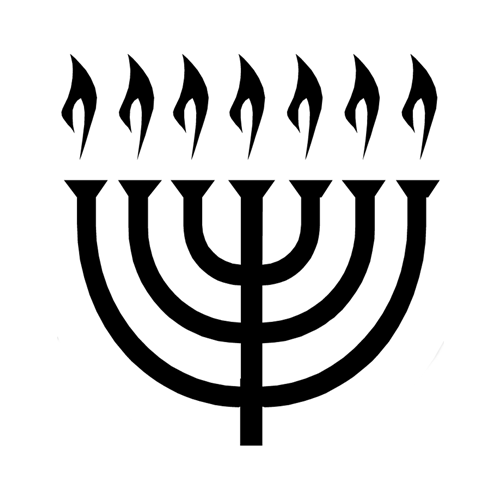 God’s Historical New Covenant
(Everlasting Gospel - NT Era)
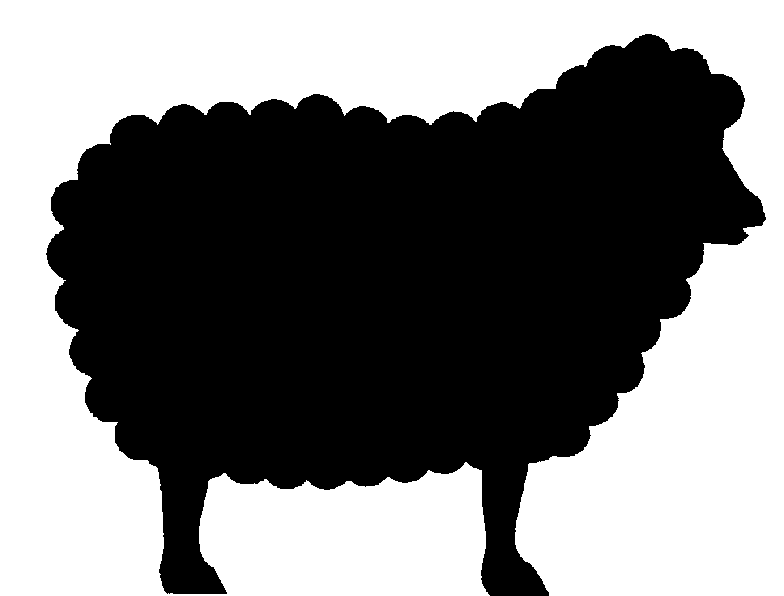 JESUS
Israel
David
Abraham
Noah
Humanity’s Response to God’s Gift (faith or disbelief)
Post-Fall Adam
Creation
Sinful-Nature-Generated Old Covenant Experience – 
Gospel Perverted and Externalized
Holy-Spirit-Generated New Covenant Experience  – 
Gospel Accepted and Internalized
(Galatians 4:21 – 5:1)
What in this list would appear to support the Evangelical Model of the covenants?
Old Covenant/New Covenant                              Gal 4:21-5:1
What in this list would appear to support the Evangelical Model of the covenants?
Old Covenant/New Covenant                              Gal 4:21-5:1
What in this list would appear to support the Evangelical Model of the covenants?
Old Covenant/New Covenant                              Gal 4:21-5:1
“Mount Sinai  Present Jerusalem”
“Jerusalem above”
Evangelical Model of the Covenants
Especially the Old and New Covenants
What historical reference in this list does not match the Evangelical Model?
Old Covenant/New Covenant                              Gal 4:21-5:1
What historical reference in this list does not match the Evangelical Model?
Old Covenant/New Covenant                              Gal 4:21-5:1
What historical reference in this list does not match the Evangelical Model?
Old Covenant/New Covenant                              Gal 4:21-5:1
What historical reference in this list does not match the Evangelical Model?
Old Covenant/New Covenant                              Gal 4:21-5:1
“Abraham/Sarah /Isaac”
Evangelical Model of the Covenants
Especially the Old and New Covenants
“Abraham/Sarah /Isaac”
“Abraham/Sarah /Isaac”
Evangelical Model of the Covenants
Especially the Old and New Covenants
“Abraham/Sarah /Isaac”
“Abraham/Hagar/Ismael”
“Abraham/Sarah /Isaac”
Evangelical Model of the Covenants
Especially the Old and New Covenants
“Abraham/Sarah /Isaac”
“Abraham/Hagar/Ismael”
“Abraham/Sarah /Isaac”
Evangelical Model of the Covenants
Especially the Old and New Covenants

An inadequate model to harmonize all the data in Galatians 4:21 – 5:1
Galatians 4:21 – 5:1
“Tell me, you who want to be under the law, are you not aware of what the law says? 22 For it is written that Abraham had two sons, one by the slave woman and the other by the free woman. 23 His son by the slave woman was born according to the flesh, but his son by the free woman was born as the result of a divine promise. 24 These things are being taken figuratively: The women represent two covenants. 25 Now Hagar stands for Mount Sinai in Arabia and corresponds to the present city of Jerusalem, because she is in slavery with her children.”
Galatians 4:21 – 5:1
“Tell me, you who want to be under the law, are you not aware of what the law says? 22 For it is written that Abraham had two sons, one by the slave woman and the other by the free woman. 23 His son by the slave woman was born according to the flesh, but his son by the free woman was born as the result of a divine promise. 24 These things are being taken figuratively: The women represent two covenants. 25 Now Hagar stands for Mount Sinai in Arabia and corresponds to the present city of Jerusalem, because she is in slavery with her children.”
Galatians 4:21 – 5:1
“Tell me, you who want to be under the law, are you not aware of what the law says? 22 For it is written that Abraham had two sons, one by the slave woman and the other by the free woman. 23 His son by the slave woman was born according to the flesh, but his son by the free woman was born as the result of a divine promise. 24 These things are being taken figuratively: The women represent two covenants. 25 Now Hagar stands for  Mount Sinai in Arabia and corresponds to the present city of Jerusalem, because she is in slavery with her children.” 

[Abraham, slave woman (Hagar), free woman, Mount Sinai, present Jerusalem are all figurative illustrations of experiential, not historical covenant issues.]
The Everlasting Covenant
Covenant of Grace
God’s Universal Gift to Humanity
(Everlasting Gospel Bridge from  Paradise Lost to Paradise Restored)
Eternal Life
Eternity Past
Above the line
Historical Orientation
God’s Historical Old Covenant
(Everlasting Gospel - OT Era)
Gospel In Symbols
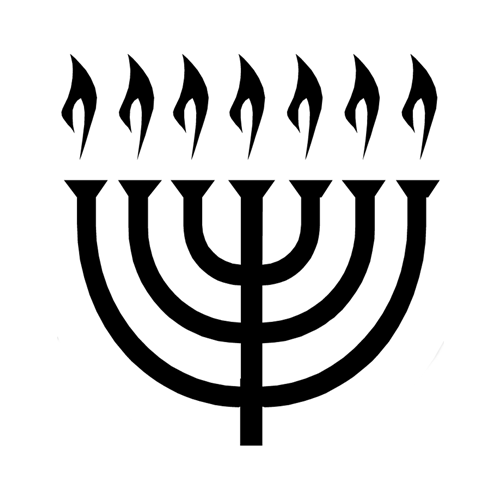 God’s Historical New Covenant
(Everlasting Gospel - NT Era)
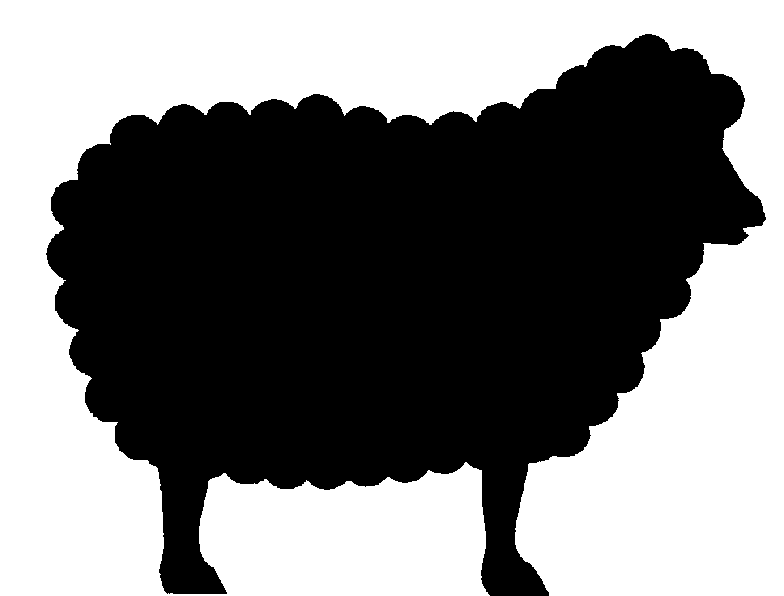 JESUS
Israel
David
Abraham
Noah
Humanity’s Response to God’s Gift (faith or disbelief)
Post-Fall Adam
Below the line
Experiential Orientation
Creation
Sinful-Nature-Generated Old Covenant Experience – 
Gospel Perverted and Externalized
“Abraham’s response withHagar”
Holy-Spirit-Generated New Covenant Experience  – 
Gospel Accepted and Internalized
“Abraham’s response with Sarah”
(Galatians 4:21 – 5:1)
Two CovenantsGalatians 4:21 – 5:1
Old Covenant/New Covenant
“The Flesh vs. The Spirit”
“Jesus answered, ‘Very truly I tell you, no one can enter the kingdom of God unless they are born of water and the Spirit.  6 Flesh gives birth to flesh, but the Spirit gives birth to spirit.’” Jn 3:5-6
“The Flesh vs. The Spirit”
“Jesus answered, ‘Very truly I tell you, no one can enter the kingdom of God unless they are born of water and the Spirit.  6 Flesh gives birth to flesh, but the Spirit gives birth to spirit.’” Jn 3:5-6
“The Flesh vs. The Spirit”
“Jesus answered, ‘Very truly I tell you, no one can enter the kingdom of God unless they are born of water and the Spirit.  6 Flesh gives birth to flesh, but the Spirit gives birth to spirit.’” Jn 3:5-6
“The Flesh vs. The Spirit”
“The righteous requirement of the law might be fully met in us, who do not live according to the flesh but according to the Spirit. 5 Those who live according to the flesh have their minds set on what the flesh desires; but those who live in accordance with the Spirit have their minds set on what the Spirit desires. 6 The mind governed by the flesh is death, but the mind governed by the Spirit is life and peace. 7 The mind governed by the flesh is hostile to God; it does not submit to God’s law, nor can it do so. 							  Rom 8:4-7
“The Flesh vs. The Spirit”
“The righteous requirement of the law might be fully met in us, who do not live according to the flesh but according to the Spirit. 5 Those who live according to the flesh have their minds set on what the flesh desires; but those who live in accordance with the Spirit have their minds set on what the Spirit desires. 6 The mind governed by the flesh is death, but the mind governed by the Spirit is life and peace. 7 The mind governed by the flesh is hostile to God; it does not submit to God’s law, nor can it do so. 							  Rom 8:4-7
“The Flesh vs. The Spirit”
“The righteous requirement of the law might be fully met in us, who do not live according to the flesh but according to the Spirit. 5 Those who live according to the flesh have their minds set on what the flesh desires; but those who live in accordance with the Spirit have their minds set on what the Spirit desires. 6 The mind governed by the flesh is death, but the mind governed by the Spirit is life and peace. 7 The mind governed by the flesh is hostile to God; it does not submit to God’s law, nor can it do so. 							  Rom 8:4-7
“The Flesh vs. The Spirit”
“The righteous requirement of the law might be fully met in us, who do not live according to the flesh but according to the Spirit. 5 Those who live according to the flesh have their minds set on what the flesh desires; but those who live in accordance with the Spirit have their minds set on what the Spirit desires. 6 The mind governed by the flesh is death, but the mind governed by the Spirit is life and peace. 7 The mind governed by the flesh is hostile to God; it does not submit to God’s law, nor can it do so. 							  Rom 8:4-7
“The Flesh vs. The Spirit”
“The righteous requirement of the law might be fully met in us, who do not live according to the flesh but according to the Spirit. 5 Those who live according to the flesh have their minds set on what the flesh desires; but those who live in accordance with the Spirit have their minds set on what the Spirit desires. 6 The mind governed by the flesh is death, but the mind governed by the Spirit is life and peace. 7 The mind governed by the flesh is hostile to God; it does not submit to God’s law, nor can it do so. 							  Rom 8:4-7
“The Flesh vs. The Spirit”
“The righteous requirement of the law might be fully met in us, who do not live according to the flesh but according to the Spirit. 5 Those who live according to the flesh have their minds set on what the flesh desires; but those who live in accordance with the Spirit have their minds set on what the Spirit desires. 6 The mind governed by the flesh is death, but the mind governed by the Spirit is life and peace. 7 The mind governed by the flesh is hostile to God; it does not submit to God’s law, nor can it do so. 							  Rom 8:4-7
“The Flesh vs. The Spirit”
“The righteous requirement of the law might be fully met in us, who do not live according to the flesh but according to the Spirit. 5 Those who live according to the flesh have their minds set on what the flesh desires; but those who live in accordance with the Spirit have their minds set on what the Spirit desires. 6 The mind governed by the flesh is death, but the mind governed by the Spirit is life and peace. 7 The mind governed by the flesh is hostile to God; it does not submit to God’s law, nor can it do so. 							  Rom 8:4-7
“The Flesh vs. The Spirit”
“The righteous requirement of the law might be fully met in us, who do not live according to the flesh but according to the Spirit. 5 Those who live according to the flesh have their minds set on what the flesh desires; but those who live in accordance with the Spirit have their minds set on what the Spirit desires. 6 The mind governed by the flesh is death, but the mind governed by the Spirit is life and peace. 7 The mind governed by the flesh is hostile to God; it does not submit to God’s law, nor can it do so. 							  Rom 8:4-7
“The Flesh vs. The Spirit”
“The righteous requirement of the law might be fully met in us, who do not live according to the flesh but according to the Spirit. 5 Those who live according to the flesh have their minds set on what the flesh desires; but those who live in accordance with the Spirit have their minds set on what the Spirit desires. 6 The mind governed by the flesh is death, but the mind governed by the Spirit is life and peace. 7 The mind governed by the flesh is hostile to God; it does not submit to God’s law, nor can it do so. 							  Rom 8:4-7
“The Flesh vs. The Spirit”
“The righteous requirement of the law might be fully met in us, who do not live according to the flesh but according to the Spirit. 5 Those who live according to the flesh have their minds set on what the flesh desires; but those who live in accordance with the Spirit have their minds set on what the Spirit desires. 6 The mind governed by the flesh is death, but the mind governed by the Spirit is life and peace. 7 The mind governed by the flesh is hostile to God; it does not submit to God’s law, nor can it do so. 							  Rom 8:4-7
“The Flesh vs. The Spirit”
“The righteous requirement of the law might be fully met in us, who do not live according to the flesh but according to the Spirit. 5 Those who live according to the flesh have their minds set on what the flesh desires; but those who live in accordance with the Spirit have their minds set on what the Spirit desires. 6 The mind governed by the flesh is death, but the mind governed by the Spirit is life and peace. 7 The mind governed by the flesh is hostile to God; it does not submit to God’s law, nor can it do so. 							  Rom 8:4-7
“The Flesh vs. The Spirit”
“The righteous requirement of the law might be fully met in us, who do not live according to the flesh but according to the Spirit. 5 Those who live according to the flesh have their minds set on what the flesh desires; but those who live in accordance with the Spirit have their minds set on what the Spirit desires. 6 The mind governed by the flesh is death, but the mind governed by the Spirit is life and peace. 7 The mind governed by the flesh is hostile to God; it does not submit to God’s law, nor can it do so. 							  Rom 8:4-7
“The Flesh vs. The Spirit”
“8 Those who are in the realm of the flesh cannot please God. 9 You, however, are not in the realm of the flesh but are in the realm of the Spirit, if indeed the Spirit of God lives in you. And if anyone does not have the Spirit of Christ, they do not belong to Christ…. 13 For if you live according to the flesh, you will die; but if by the Spirit you put to death the misdeeds of the body, you will live. 14 For those who are led by the Spirit of God are the children of God.” 							Rom 8:8-14
“The Flesh vs. The Spirit”
“8 Those who are in the realm of the flesh cannot please God. 9 You, however, are not in the realm of the flesh but are in the realm of the Spirit, if indeed the Spirit of God lives in you. And if anyone does not have the Spirit of Christ, they do not belong to Christ…. 13 For if you live according to the flesh, you will die; but if by the Spirit you put to death the misdeeds of the body, you will live. 14 For those who are led by the Spirit of God are the children of God.” 							Rom 8:8-14
“The Flesh vs. The Spirit”
“8 Those who are in the realm of the flesh cannot please God. 9 You, however, are not in the realm of the flesh but are in the realm of the Spirit, if indeed the Spirit of God lives in you. And if anyone does not have the Spirit of Christ, they do not belong to Christ…. 13 For if you live according to the flesh, you will die; but if by the Spirit you put to death the misdeeds of the body, you will live. 14 For those who are led by the Spirit of God are the children of God.” 							Rom 8:8-14
“The Flesh vs. The Spirit”
“8 Those who are in the realm of the flesh cannot please God. 9 You, however, are not in the realm of the flesh but are in the realm of the Spirit, if indeed the Spirit of God lives in you. And if anyone does not have the Spirit of Christ, they do not belong to Christ…. 13 For if you live according to the flesh, you will die; but if by the Spirit you put to death the misdeeds of the body, you will live. 14 For those who are led by the Spirit of God are the children of God.” 							Rom 8:8-14
“The Flesh vs. The Spirit”
“8 Those who are in the realm of the flesh cannot please God. 9 You, however, are not in the realm of the flesh but are in the realm of the Spirit, if indeed the Spirit of God lives in you. And if anyone does not have the Spirit of Christ, they do not belong to Christ…. 13 For if you live according to the flesh, you will die; but if by the Spirit you put to death the misdeeds of the body, you will live. 14 For those who are led by the Spirit of God are the children of God.” 							Rom 8:8-14
“The Flesh vs. The Spirit”
“8 Those who are in the realm of the flesh cannot please God. 9 You, however, are not in the realm of the flesh but are in the realm of the Spirit, if indeed the Spirit of God lives in you. And if anyone does not have the Spirit of Christ, they do not belong to Christ…. 13 For if you live according to the flesh, you will die; but if by the Spirit you put to death the misdeeds of the body, you will live. 14 For those who are led by the Spirit of God are the children of God.” 							Rom 8:8-14
“The Flesh vs. The Spirit”
“8 Those who are in the realm of the flesh cannot please God. 9 You, however, are not in the realm of the flesh but are in the realm of the Spirit, if indeed the Spirit of God lives in you. And if anyone does not have the Spirit of Christ, they do not belong to Christ…. 13 For if you live according to the flesh, you will die; but if by the Spirit you put to death the misdeeds of the body, you will live. 14 For those who are led by the Spirit of God are the children of God.” 							Rom 8:8-14
“The Flesh vs. The Spirit”
“8 Those who are in the realm of the flesh cannot please God. 9 You, however, are not in the realm of the flesh but are in the realm of the Spirit, if indeed the Spirit of God lives in you. And if anyone does not have the Spirit of Christ, they do not belong to Christ…. 13 For if you live according to the flesh, you will die; but if by the Spirit you put to death the misdeeds of the body, you will live. 14 For those who are led by the Spirit of God are the children of God.” 							Rom 8:8-14
“The Flesh vs. The Spirit”
“8 Those who are in the realm of the flesh cannot please God. 9 You, however, are not in the realm of the flesh but are in the realm of the Spirit, if indeed the Spirit of God lives in you. And if anyone does not have the Spirit of Christ, they do not belong to Christ…. 13 For if you live according to the flesh, you will die; but if by the Spirit you put to death the misdeeds of the body, you will live. 14 For those who are led by the Spirit of God are the children of God.” 							Rom 8:8-14
“The Flesh vs. The Spirit”
“The acts of the flesh are obvious: sexual immorality, impurity and debauchery; 20 idolatry and witchcraft; hatred, discord, jealousy, fits of rage, selfish ambition, dissensions, factions 21 and envy; drunkenness, orgies, and the like. I warn you, as I did before, that those who live like this will not inherit the kingdom of God. 22 But the fruit of the Spirit is love, joy, peace, forbearance, kindness, goodness, faithfulness, 23 gentleness and self-control. Against such things there is no law. 24 Those who belong to Christ Jesus have crucified the flesh with its passions and desires.”  		Gal 5:19-25
“The Flesh vs. The Spirit”
“The acts of the flesh are obvious: sexual immorality, impurity and debauchery; 20 idolatry and witchcraft; hatred, discord, jealousy, fits of rage, selfish ambition, dissensions, factions 21 and envy; drunkenness, orgies, and the like. I warn you, as I did before, that those who live like this will not inherit the kingdom of God. 22 But the fruit of the Spirit is love, joy, peace, forbearance, kindness, goodness, faithfulness, 23 gentleness and self-control. Against such things there is no law. 24 Those who belong to Christ Jesus have crucified the flesh with its passions and desires.”  		Gal 5:19-25
“The Flesh vs. The Spirit”
“The acts of the flesh are obvious: sexual immorality, impurity and debauchery; 20 idolatry and witchcraft; hatred, discord, jealousy, fits of rage, selfish ambition, dissensions, factions 21 and envy; drunkenness, orgies, and the like. I warn you, as I did before, that those who live like this will not inherit the kingdom of God. 22 But the fruit of the Spirit is love, joy, peace, forbearance, kindness, goodness, faithfulness, 23 gentleness and self-control. Against such things there is no law. 24 Those who belong to Christ Jesus have crucified the flesh with its passions and desires.”  		Gal 5:19-25
“The Flesh vs. The Spirit”
“The acts of the flesh are obvious: sexual immorality, impurity and debauchery; 20 idolatry and witchcraft; hatred, discord, jealousy, fits of rage, selfish ambition, dissensions, factions 21 and envy; drunkenness, orgies, and the like. I warn you, as I did before, that those who live like this will not inherit the kingdom of God. 22 But the fruit of the Spirit is love, joy, peace, forbearance, kindness, goodness, faithfulness, 23 gentleness and self-control. Against such things there is no law. 24 Those who belong to Christ Jesus have crucified the flesh with its passions and desires.”  		Gal 5:19-25
“The Flesh vs. The Spirit”
“If someone else thinks they have reasons to put confidence in the flesh, I have more: 5 circumcised on the eighth day, of the people of Israel, of the tribe of Benjamin, a Hebrew of Hebrews; in regard to the law, a Pharisee; 6 as for zeal, persecuting the church; as for righteousness based on the law, faultless.” 	   Phil 3:4-6
“The Flesh vs. The Spirit”
“If someone else thinks they have reasons to put confidence in the flesh, I have more: 5 circumcised on the eighth day, of the people of Israel, of the tribe of Benjamin, a Hebrew of Hebrews; in regard to the law, a Pharisee; 6 as for zeal, persecuting the church; as for righteousness based on the law, faultless.” 	   Phil 3:4-6
Sin = Separation from Jesus
John 16:7-9
Results in the “works of the flesh”
Unrighteous
Acts
Legalistic Righteousness
Gal 5:19-24
Phil 3:4-10
“... as for righteousness based               on the law, faultless”
“acts of the flesh… impurity,, idolatry, etc.”
“The Flesh vs. The Spirit”
“7 But whatever were gains to me I now consider loss for the sake of Christ. 8 What is more, I consider everything a loss because of the surpassing worth of knowing Christ Jesus my Lord, for whose sake I have lost all things. I consider them garbage, that I may gain Christ 9 and be found in him, not having a righteousness of my own that comes from the law, but that which is through faith in Christ—the righteousness that comes from God on the basis of faith.” 					 Phil 3:7-10
“The Flesh vs. The Spirit”
“7 But whatever were gains to me I now consider loss for the sake of Christ. 8 What is more, I consider everything a loss because of the surpassing worth of knowing Christ Jesus my Lord, for whose sake I have lost all things. I consider them garbage, that I may gain Christ 9 and be found in him, not having a righteousness of my own that comes from the law, but that which is through faith in Christ—the righteousness that comes from God on the basis of faith.” 					 Phil 3:7-10
Two CovenantsGalatians 4:21 – 5:1
Old Covenant/New Covenant
“The Flesh”?
“The Spirit”?
Evangelical Model of the Covenants
Especially the Old and New Covenants
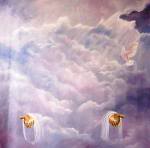 New Covenant DNA at Sinai
Jer 31:31-34; Heb 8:10-12
1. I will write my laws in their minds/hearts
Sanctification – Dt 30:6, 11-14/Rom 10:6-8; Ps 37:30; 40:8; Isa 51:7
2.  I will be their God; they will be my people
Reconciliation – Lev 26:12
3.  Everyone will know me; no one need teach people to know me
Revelation/Mission – Ex 19:5-6/Gen 28:14; Ps 67:1-2
4.  I will forgive their sins
Justification– Ex 34:4-7
Gospel
Heb 4:2
Grace-based
Gospel-bearing
Mission-intended
Faith-inducing
“The Flesh”?
The Spirit?
Evangelical Model of the Covenants
Especially the Old and New Covenants

An inadequate model  for                        the “two covenants” of Galatians 4
The Everlasting Covenant
Covenant of Grace
God’s Universal Gift to Humanity
(Everlasting Gospel Bridge from  Paradise Lost to Paradise Restored)
Eternal Life
Eternity Past
Above the line
Historical Orientation
Above the line
Historical Orientation
God’s Historical Old Covenant
(Everlasting Gospel - OT Era)
“The Flesh”?
“The Spirit”?
Gospel In Symbols
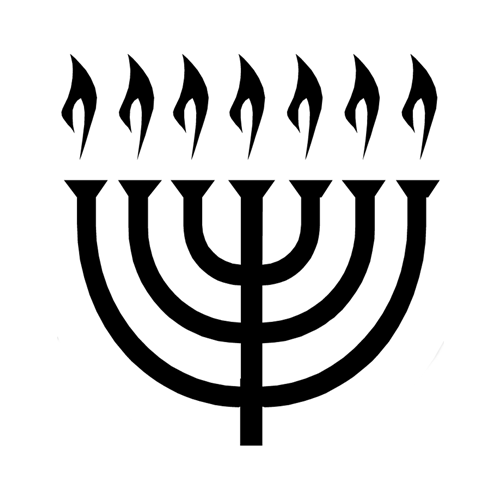 God’s Historical New Covenant
(Everlasting Gospel - NT Era)
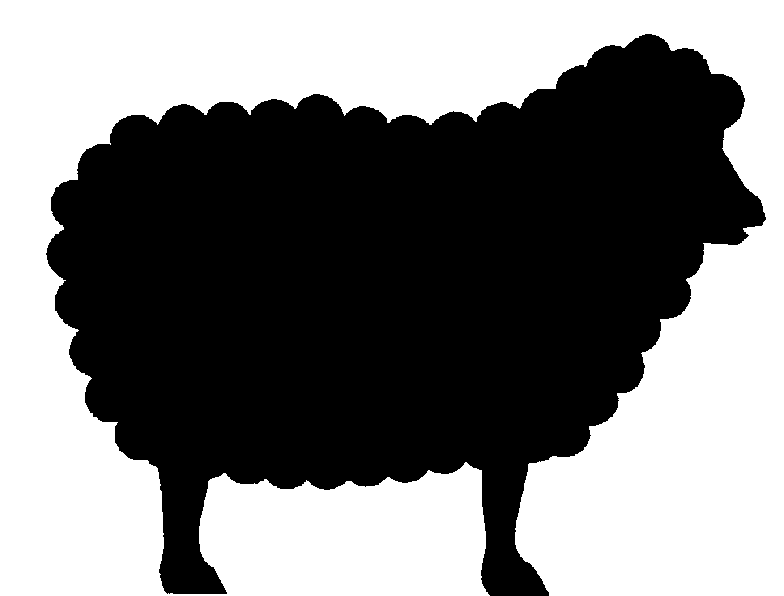 JESUS
Israel
David
Abraham
Noah
Humanity’s Response to God’s Gift (faith or disbelief)
Post-Fall Adam
Below the line 
Experiential Orientation?
Below the line
Experiential Orientation?
Creation
Sinful-Nature-Generated Old Covenant Experience – 
Gospel Perverted and Externalized
“The flesh”
Holy-Spirit-Generated New Covenant Experience  – 
Gospel Accepted and Internalized
“The Spirit”
(Galatians 4:21 – 5:1)
Two CovenantsGalatians 4:21 – 5:1
Old Covenant/New Covenant
30 “But what does Scripture say? ‘Get rid of the slave  woman and her son, for the slave woman’s son will never share in the inheritance with the free woman’s son.’”
Two CovenantsGalatians 4:21 – 5:1
Old Covenant/New Covenant
30 “But what does Scripture say? ‘Get rid of the slave  woman and her son, for the slave woman’s son will never share in the inheritance with the free woman’s son.’”
Two CovenantsGalatians 4:21 – 5:1
Old Covenant/New Covenant
“Heir,” “inherit,” “Inheritor,” Inheritance” (Greek root: Kleronomeo)
“Heir,” “inherit,” “Inheritor,” Inheritance” (Greek root: Kleronomeo)
“Blessed are the meek, for they will inherit the earth.”	    							          Mt 5:5
“Heir,” “inherit,” “Inheritor,” Inheritance” (Greek root: Kleronomeo)
“Blessed are the meek, for they will inherit the earth.”	    							          Mt 5:5

“Everyone who has left houses or brothers or sisters or father or mother or wife or children or fields for my sake will receive a hundred times as much and will inherit eternal life.”        					      Mt 19:29
“Heir,” “inherit,” “Inheritor,” Inheritance” (Greek root: Kleronomeo)
“Blessed are the meek, for they will inherit the earth.”	    							          Mt 5:5

“Everyone who has left houses or brothers or sisters or father or mother or wife or children or fields for my sake will receive a hundred times as much and will inherit eternal life.”        					      Mt 19:29

“Then the King will say to those on his right, ‘Come, you who are blessed by my Father; take your inheritance, the kingdom prepared for you since the creation of the world.”						      Mt 25:34
“Heir,” “inherit,” “Inheritor,” Inheritance” (Greek root: Kleronomeo)
“At one time we too were foolish, disobedient, deceived and enslaved by all kinds of passions and pleasures. We lived in malice and envy, being hated and hating one another. 4 But when the kindness and love of God our Savior appeared, 5 he saved us, not because of righteous things we had done, but because of his mercy. He saved us through the washing of rebirth and renewal by the Holy Spirit, 6 whom he poured out on us generously through Jesus Christ our Savior, 7 so that, having been justified by his grace, we might become heirs having the hope of eternal life.”		      		    Titus 3:3-7
“Heir,” “inherit,” “Inheritor,” Inheritance” (Greek root: Kleronomeo)
“Do you not know that wrongdoers will not inherit the kingdom of God? Do not be deceived: Neither the sexually immoral nor idolaters nor adulterers nor men who have sex with men 10 nor thieves nor the greedy nor drunkards nor slanderers nor swindlers will inherit the kingdom of God.”					1 Cor 6:9-10
“Heir,” “inherit,” “Inheritor,” Inheritance” (Greek root: Kleronomeo)
“Do you not know that wrongdoers will not inherit the kingdom of God? Do not be deceived: Neither the sexually immoral nor idolaters nor adulterers nor men who have sex with men 10 nor thieves nor the greedy nor drunkards nor slanderers nor swindlers will inherit the kingdom of God.”					1 Cor 6:9-10    							
“If you belong to Christ, then you are Abraham’s seed, and heirs according to the promise.”  		        Gal 3:29
“Heir,” “inherit,” “Inheritor,” Inheritance” (Greek root: Kleronomeo)
“Do you not know that wrongdoers will not inherit the kingdom of God? Do not be deceived: Neither the sexually immoral nor idolaters nor adulterers nor men who have sex with men 10 nor thieves nor the greedy nor drunkards nor slanderers nor swindlers will inherit the kingdom of God.”					1 Cor 6:9-10    							
“If you belong to Christ, then you are Abraham’s seed, and heirs according to the promise.”  		        Gal 3:29  

“I warn you, as I did before, that those who live like this [works of the flesh] will not inherit the kingdom of God.”		      						        Gal 5:21
“Heir,” “inherit,” “Inheritor,” Inheritance” (Greek root: Kleronomeo)
“6 Because you are his sons, God sent the Spirit of his Son into our hearts, the Spirit who calls out, ‘Abba, Father.’   7 So you are no longer a slave, but God’s child; and since you are his child, God has made you also an heir.”							       Gal 4:6-7
Two CovenantsGalatians 4:21 – 5:1
Old Covenant/New Covenant
God’s Appeal for Covenant Faithfulness
“‘…obey the terms of this covenant—the terms I commanded your ancestors when I brought them out of Egypt, out of the iron-smelting furnace. I said, obey me and do everything I command you, and you will be my people, and I will be your God. Then I will fulfill the oath I swore to your ancestors…. Proclaim all these words in the towns of Judah and in the streets of Jerusalem: ‘Listen to the terms of this covenant and follow them. From the time I brought you up from Egypt until today, I warned them again and again, saying, “Obey me.”  But they did not listen or pay attention; instead, they followed the stubbornness of their evil hearts.’” 		   						    Jer 11:3-8
Two CovenantsGalatians 4:21 – 5:1
Old Covenant/New Covenant
“Share in the Inheritance”?
“Never share in the Inheritance”?
Evangelical Model of the Covenants Especially the Old and New Covenants
“Share in the Inheritance”?
“Never share in the Inheritance”?
Evangelical Model of the Covenants
misrepresents the unity and coherence of the New Covenant throughout Scripture. It needs a more biblically coherent model.
The Everlasting Covenant
Covenant of Grace
God’s Universal Gift to Humanity
(Everlasting Gospel Bridge from  Paradise Lost to Paradise Restored)
Eternal Life
Eternity Past
Above the line
Historical Orientation
Above the line
Historical Orientation
God’s Historical Old Covenant
(Everlasting Gospel - OT Era)
“No inheritance”?
“Inherit the kingdom”?
Gospel In Symbols
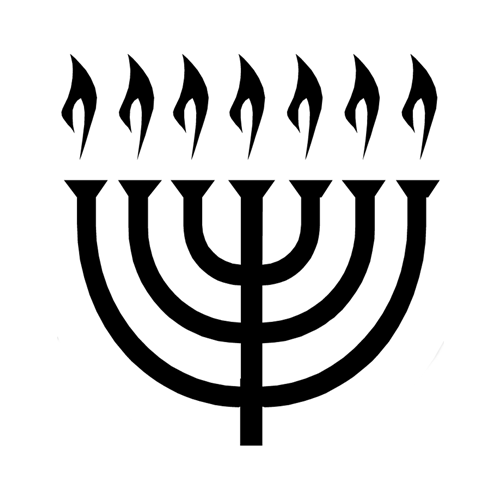 God’s Historical New Covenant
(Everlasting Gospel - NT Era)
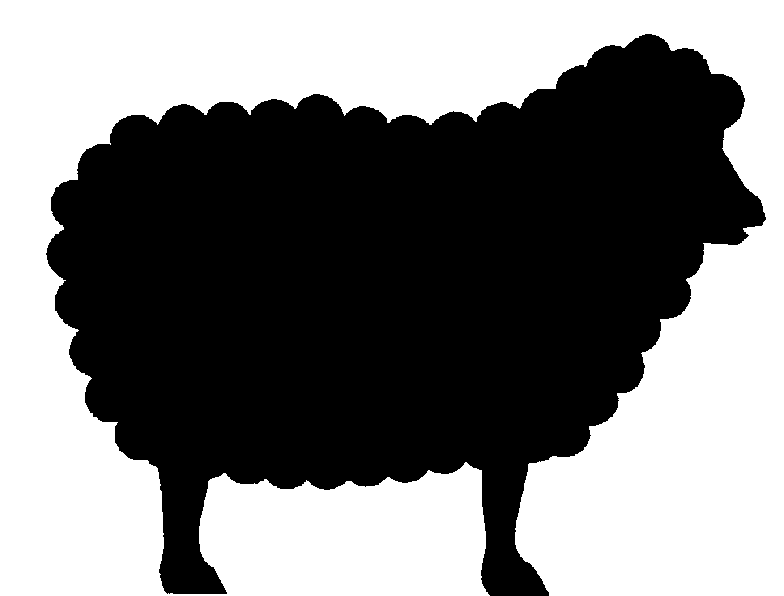 JESUS
Israel
David
Abraham
Noah
Humanity’s Response to God’s Gift (faith or disbelief)
Post-Fall Adam
Below the line 
Experiential Orientation?
Below the line
Experiential Orientation?
Creation
Sinful-Nature-Generated Old Covenant Experience – 
Gospel Perverted and Externalized
“No inheritance”
Holy-Spirit-Generated New Covenant Experience  – 
Gospel Accepted and Internalized
“Inherit the kingdom”
(Galatians 4:21 – 5:1)
Which of these two lists describe the believers listed in Hebrews 11?
Old Covenant/New Covenant                              Gal 4:21-5:1
The Everlasting Covenant
Covenant of Grace
God’s Universal Gift to Humanity
(Everlasting Gospel Bridge from  Paradise Lost to Paradise Restored)
Eternal Life
Eternity Past
God’s Historical Old Covenant
(Everlasting Gospel - OT Era)
Gospel In Symbols
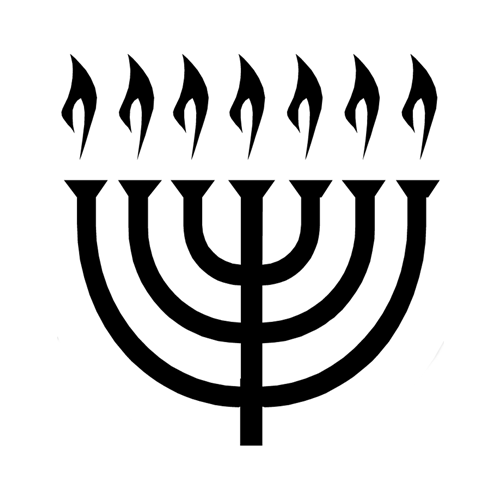 God’s Historical New Covenant
(Everlasting Gospel - NT Era)
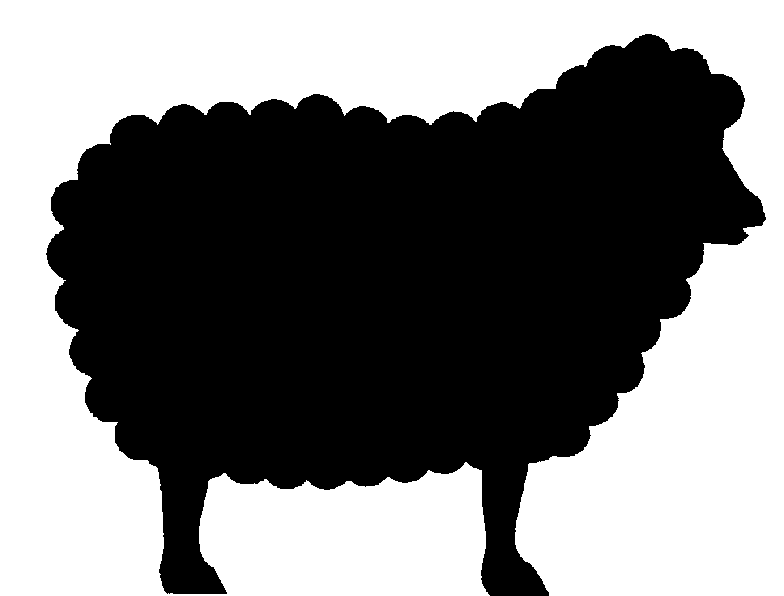 JESUS
Israel
David
Abraham
Noah
Humanity’s Response to God’s Gift (faith or disbelief)
Post-Fall Adam
Below the line
Experiential issues
Creation
Sinful-Nature-Generated Old Covenant Experience – 
Gospel Perverted and Externalized
Holy-Spirit-Generated New Covenant Experience  – 
Gospel Accepted and Internalized
(Hebrews 11 believers – Old Testament/New Covenant)